Презентація на тему “Кашлюк”
виконала Шманай Тетяна
Що таке кашлюк?
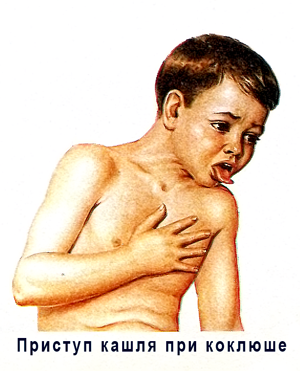 Кашлюк - гостре інфекційне захворювання, що характеризується помірною інтоксикацією і розвитком нападів судорожного кашлю
Симптоми
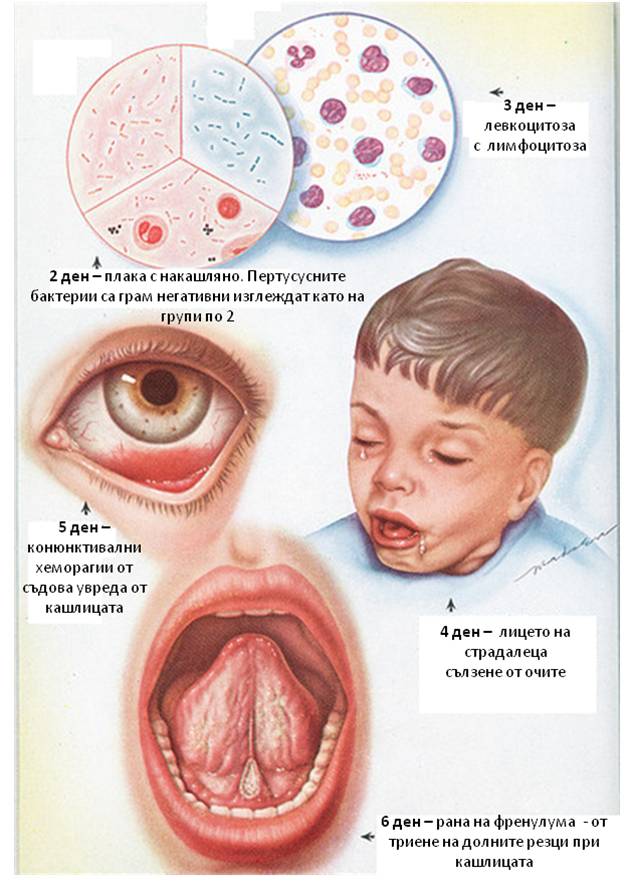 невелике підвищення температури
погіршення апетиту
слабкий кашель, який зберігається впродовж 1-2 тижнів
під час приступу червоніють очі, набухають вени на шиї, починається сльозотеча, язик вивалюється з рота, а його кінчик згинається вгору
на вуздечці мови часто виникає маленька виразка за рахунок того, що мова треться об край нижніх зубів
Причини захворювання
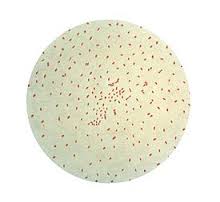 Збудник кашлюку - бактерія, звана бордетеллой. Вона дуже нестійка в зовнішньому середовищі, швидко гине при висушуванні.
    

     Інфекція розповсюджується повітряно-краплинним шляхом.
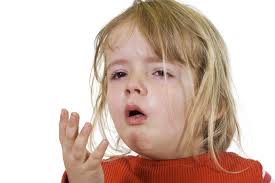 Хто хворіє?
Немовлята до одного року життя. Імунітет новонароджених і дітей першого року життя незрілий і ще не виконує всіх функцій, які характерні для імунітету дорослої людини.

   Діти у віці 1-5 років. Відомо, що одна заражена дитина, яка відвідує дитячий сад, здатна служити джерелом інфекції для сімох з десяти дітей, якщо вони не були вчасно прищеплені.

    Підліткова група. У період статевого дозрівання, зроблена в дитинстві щеплення втрачає свої захисні властивості і підліток стає сприйнятливим до цього інфекційного захворювання.
Кашлюк хворіють тільки один раз.
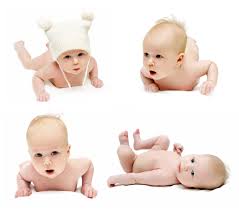 Профілактика
Єдиним ефективним засобом запобігання захворюваності на кашлюк є вакцинація. З метою активної імунізації у нас в країні використовують цільноклітинну кашлюкову вакцину, яка входить в склад комбінованої вакцини АКДП. 
      Проте з роками виникла інша проблема - вакцина виявилась реактогенною, що сприяло негативному до неї ставленні з боку батьків та медичних працівників.
 
     Для запобігання цьому недоліку була створена вакцина нового покоління з ацелюлярним кашлюковим компонентом АаКДС
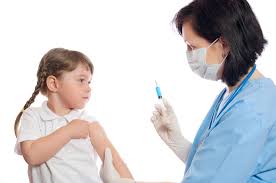